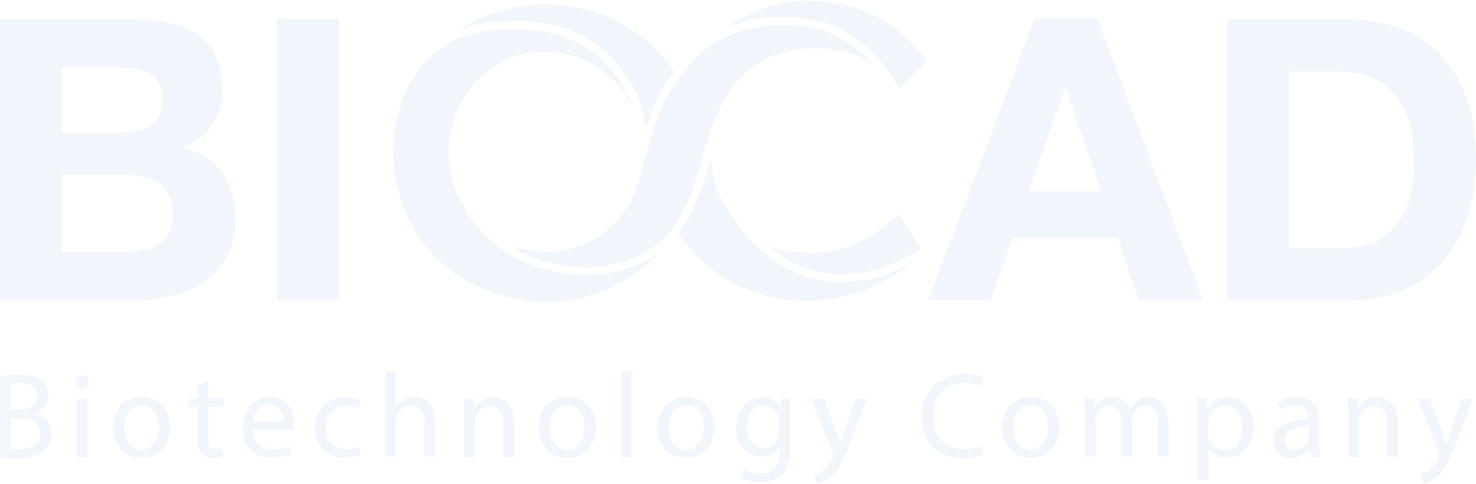 Препараты BIOCAD против COVID-19
Морозов Д.В.
Генеральный директор ЗАО «БИОКАД»
Терапия: препарат МНН левилимаб
Оригинальный препарат, моноклональное антитело к рецептору интерлейкина-6.
Разрабатывается для терапии ревматоидного артрита. В рамках I - II фаз клинического исследования продемонстрировал высокую эффективность. Результаты III фазы клинического исследования (при ревматоидном артрите) ожидаются в I квартале 2021 г.
COVID-19: есть сигналы о ключевой роли ИЛ-6 в развитии тяжелой пневмонии, сопровождающейся цитокиновым штормом; начато исследование препарата в данном направлении.
Исследование эффективности и безопасности применения препарата левилимаб (BCD-089) у пациентов с осложненным течением COVID-19
III
Фаза клинического исследования
до 230
Количество пациентов
13
Количество центров исследования
24 апреля 2020
Старт исследования
Цель исследования
Изучить показатели эффективности и безопасности препарата левилимаб у пациентов с тяжелым течением COVID-19 на фоне стандартной терапии
Первые результаты
По предварительным отзывам врачей отмечается положительная динамика пациентов средней и тяжелой стадии течения заболевания COVID-19 с прогрессирующими клиническими признаками дыхательной недостаточности
На данный момент в исследование включено 100 человек:	выписали 51 пациента;	под наблюдением находятся 46 пациентов;	в ОРИТе* 3 пациента;       терапия спасения использовалась у 20 пациентов.
ОРИТ* — отделение реанимации и интенсивной терапии
Вакцины-кандидаты
Проекты BIOCAD— мРНК— На основе аденоассоциированного вируса (AAV5) 
В сотрудничестве с ФГБНУ «ИЭМ»— На основе живого аттенуированного вируса гриппа
В сотрудничестве с ФБУН ГНЦ ВБ «Вектор»— На основе живого аттенуированного вируса      везикулярного стоматита
Этапы разработки вакцин-кандидатов
Вакцины-кандидаты
мРНК вакцина
В основе вакцины используется генно-инженерная последовательность мРНК, кодирующая антигены SARS-CoV-2, в липосомальных частицах для доставки в клетки человека.
Вакцина разрабатывается на основе платформы для создания онковакцин BIOCAD.
Разработчик: ЗАО «БИОКАД»
Статус разработки
Сегодня
Промежуточный результат
Начало клинических исследований
Доклинические исследования(оценка безопасности и эффективности)
Показана хорошая переносимость препарата на экспериментальных животных (хорьках)
Конец июня/начало июля 2020
Вакцины-кандидаты
Вакцина на основе аденоассоциированного вируса (AAV5)
В основе вакцины используется модифицированный аденоассоциированный вирус AAV5 для доставки рецептор связывающего домена (RBD) S-белкаSARS-CoV-2, индуцирующего специфический иммунный ответ в том числевыработку нейтрализующих антител.
Вакцина разрабатывается на основе платформы по созданию генотерапевтических препаратов GeneNеxt.
Разработчик: ЗАО «БИОКАД»
Статус разработки
Сегодня
Промежуточный результат
Начало клинических исследований
Этап пилотных доклинических исследований
Начиная с 21 дня после внутримышечной инъекции у мышей наблюдается выработка специфичных антител к антигену SARS-CoV-2
Октябрь 2020
Вакцины-кандидаты
Вакцина на основе живого аттенуированного вируса гриппа
В основе вакцины используется аттенуированный холодоадаптивный штамм вируса гриппа A/Leningrad/134/17/57 (H7N9) для доставкии поддержания экспрессии полиэпитопных кассет из фрагментов ключевых белков SARS-CoV-2, вызывающих выраженный иммунный ответ, в том числе выработку высокоэффективных нейтрализующих антител.
Разработчик: ЗАО «БИОКАД» и ФГБНУ «Институт экспериментальной медицины»
Статус разработки
Сегодня
Начало доклинических исследований на животных
Начало клинических исследований
На этапе in vitro тестов
Начало июня
Конец 2020
Вакцины-кандидаты
Вакцина основе рекомбинантного вируса везикулярного стоматита
В основе вакцины используется аттенуированный штамм вируса везикулярного стоматита для доставки и поддержания экспрессии рецептор связывающего домена (RBD) S-белка SARS-CoV-2, индуцирующего специфический иммунный ответ, в том числе выработку нейтрализующих антител.
Разработчик: ЗАО «БИОКАД» и ФБУН ГНЦ Вб «ВЕКТОР»
Статус разработки
Сегодня
Промежуточный результат
Начало клинических исследований
Этап доклинических исследований на животных (оценка безопасности и эффективности)
В лабораторных исследованиях была показана вируснейтрализующая активность сывороток крови иммунизированных животных
Июль 2020
Biotech.
Innovation.
Global.
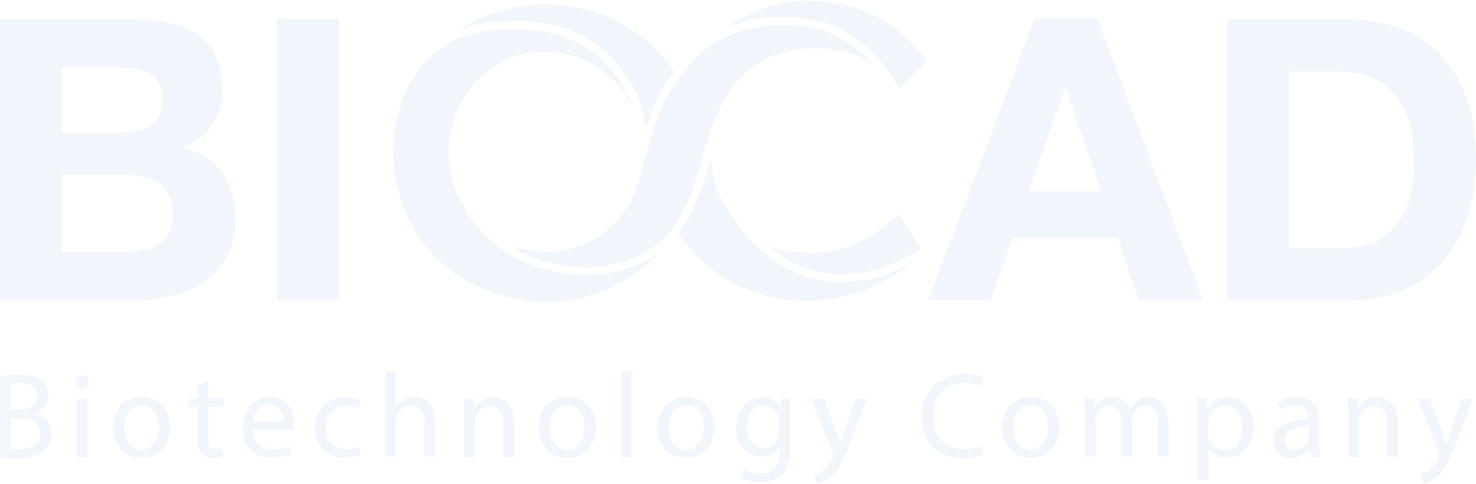 biocad.ru